Dedeng Hirawan, S.Kom., M.Kom.
Enterprise Information technology
Enterprise
An organization supporting a defined business scope and mission. 

An enterprise includes interdependent resources (PEOPLE, ORGANIZATIONS, TECHNOLOGY)  who must coordinate their functions and share information in support of a common mission.
Enterprise Category
Profit oriented
Product
Service

Non-profit
Public service
Enterprise IT
Computer‐Based technologies to deliver information and functions to the organization for Business Purpose
Information System
IT’s Role in Enterprise
IT is everywhere in Enterprise / Business
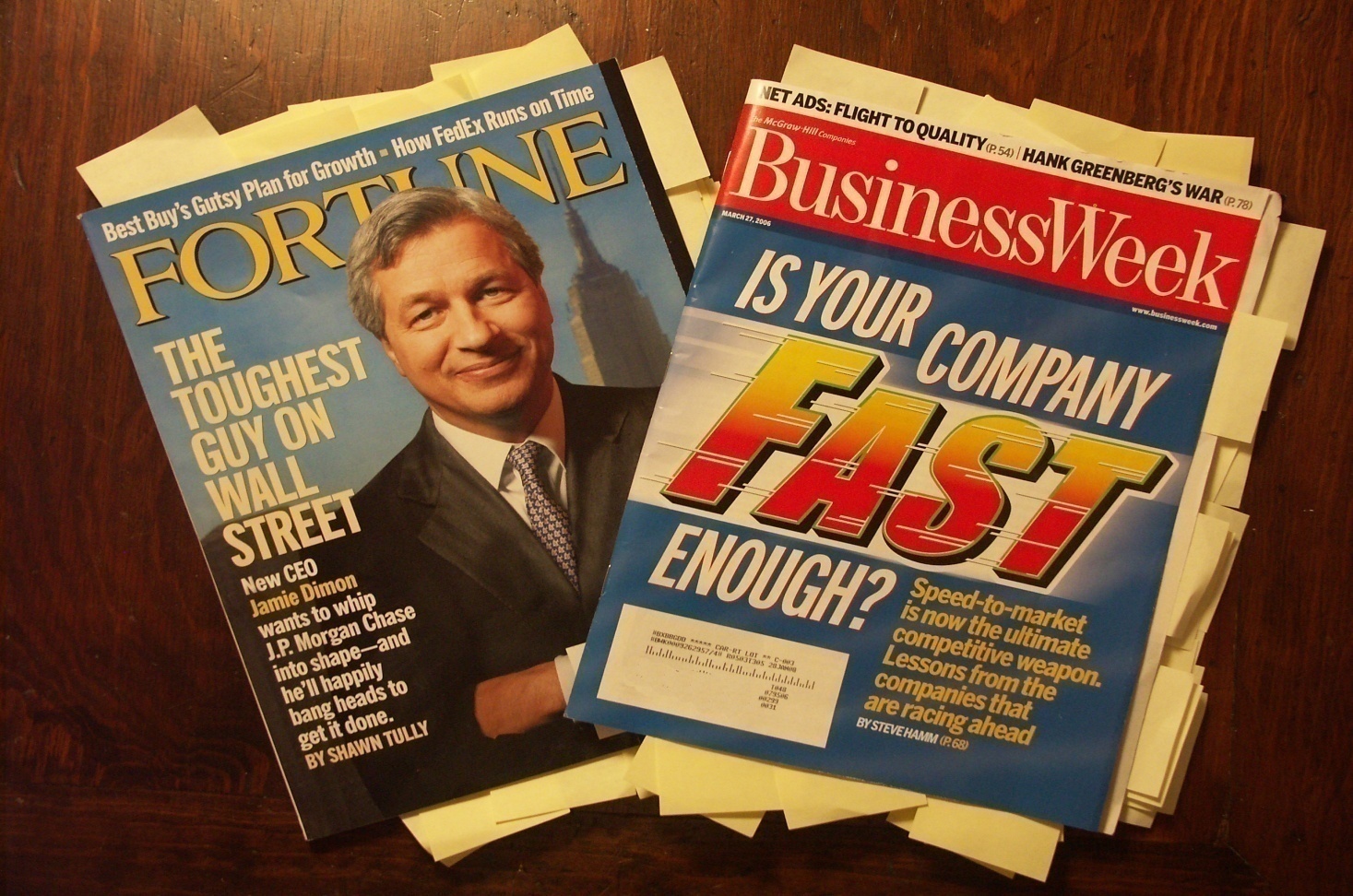 IT’s Impact on Business Operations
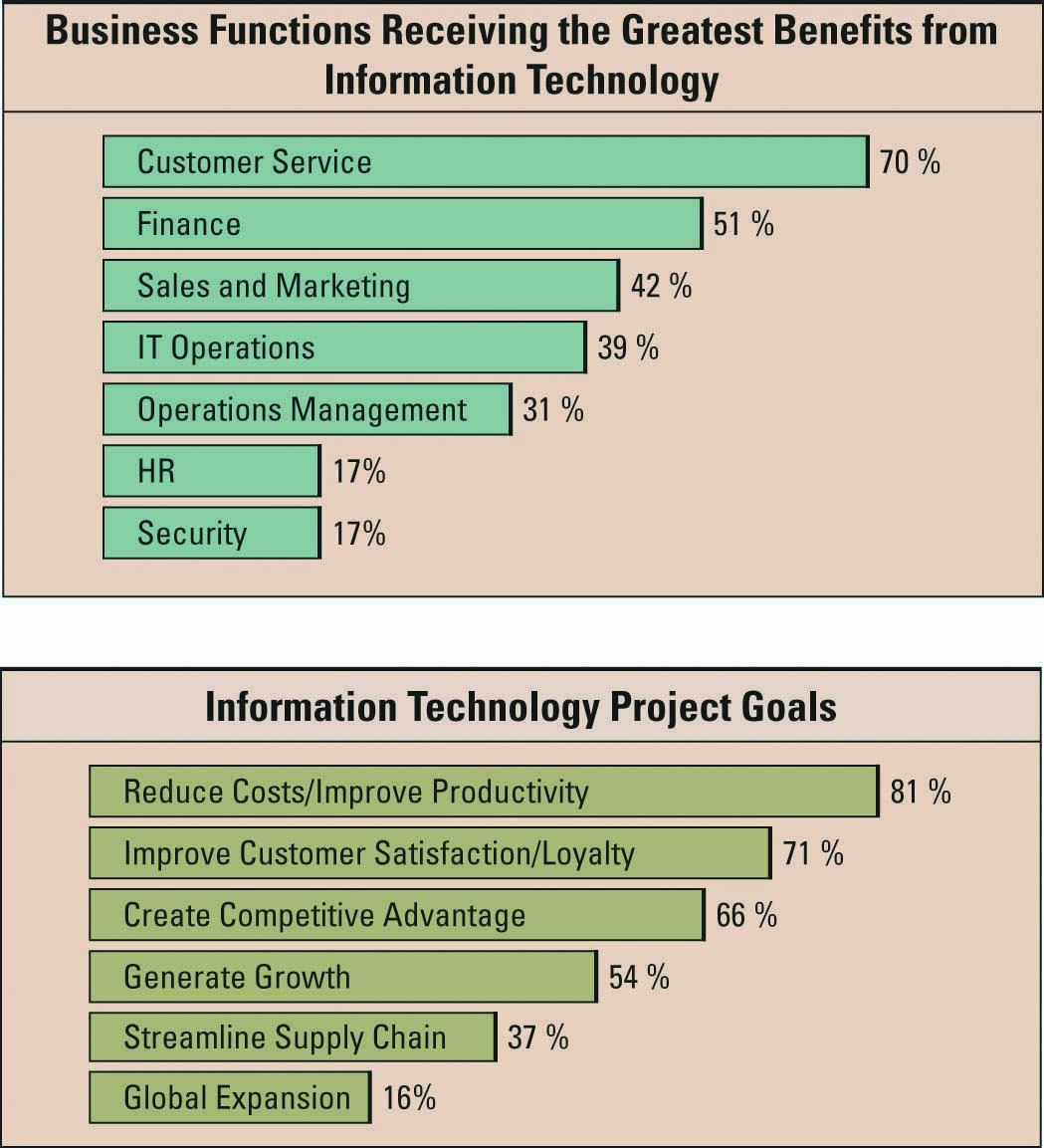 IT’s Impact on Business Operations
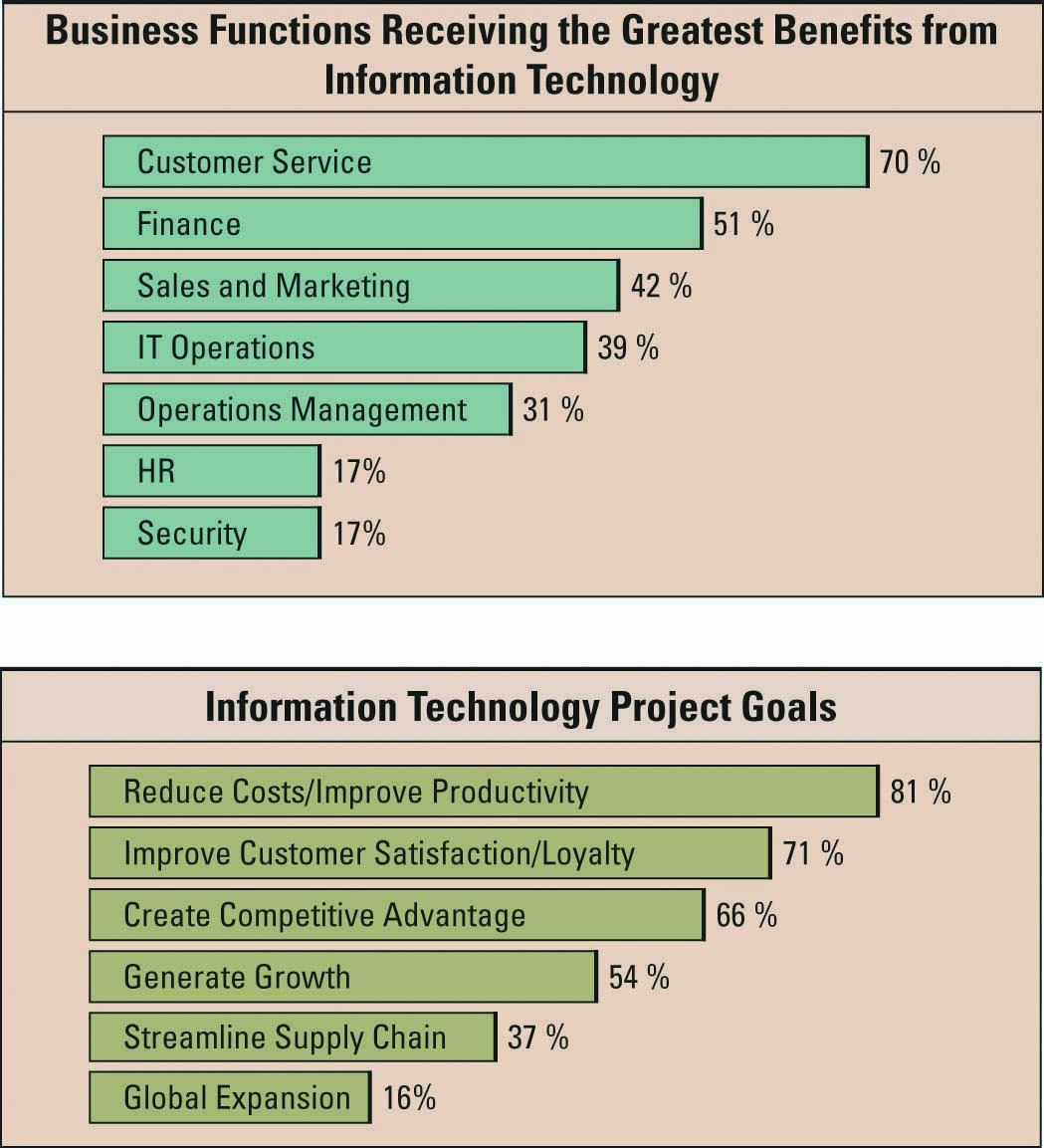 IT History
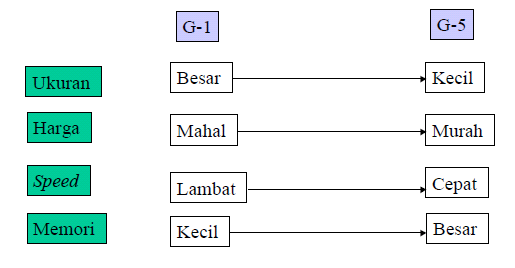 It basics
Information Technology (IT)
IT – a field concerned with the use of technology in managing and processing information

Information technology is an important enabler  of business success and innovation
IT BASICS
Management information systems (MIS) – a general name for the business function and academic discipline covering the application of people, technologies, and procedures – collectively called information systems – to solve business problems

MIS is a business function, similar to Accounting, Finance, Operations, and Human Resources
IT BASICS
When beginning to learn about IT, it is important to understand the following:
Data, information, and business intelligence
IT resources
IT cultures
Data, Information, BI
Data - raw facts that describe the characteristic of an event

Information - data converted into a meaningful and useful context

Business Intelligence – applications and technologies that are used to gather, provide access to, and analyze data and information to support decision-making efforts
Data, Information, BI
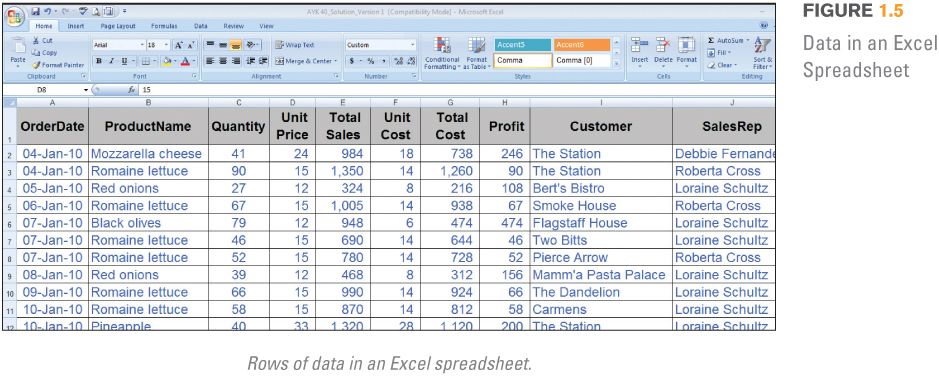 Data, Information, BI
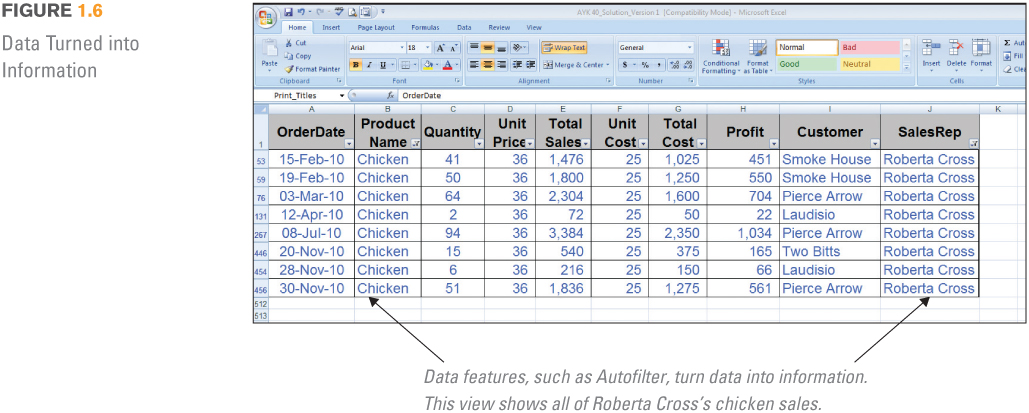 Data, Information, BI
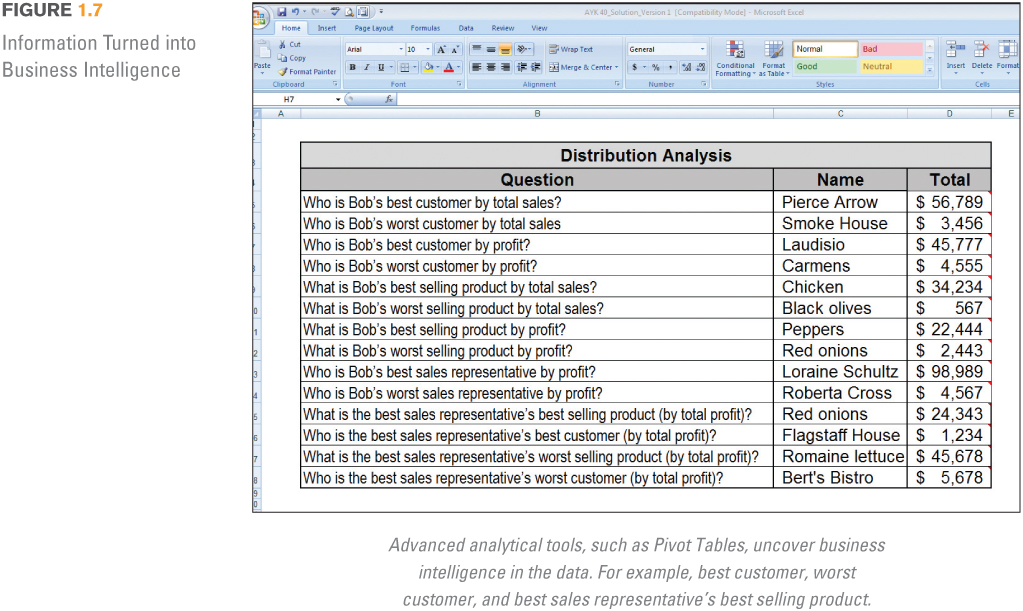 IT Resources
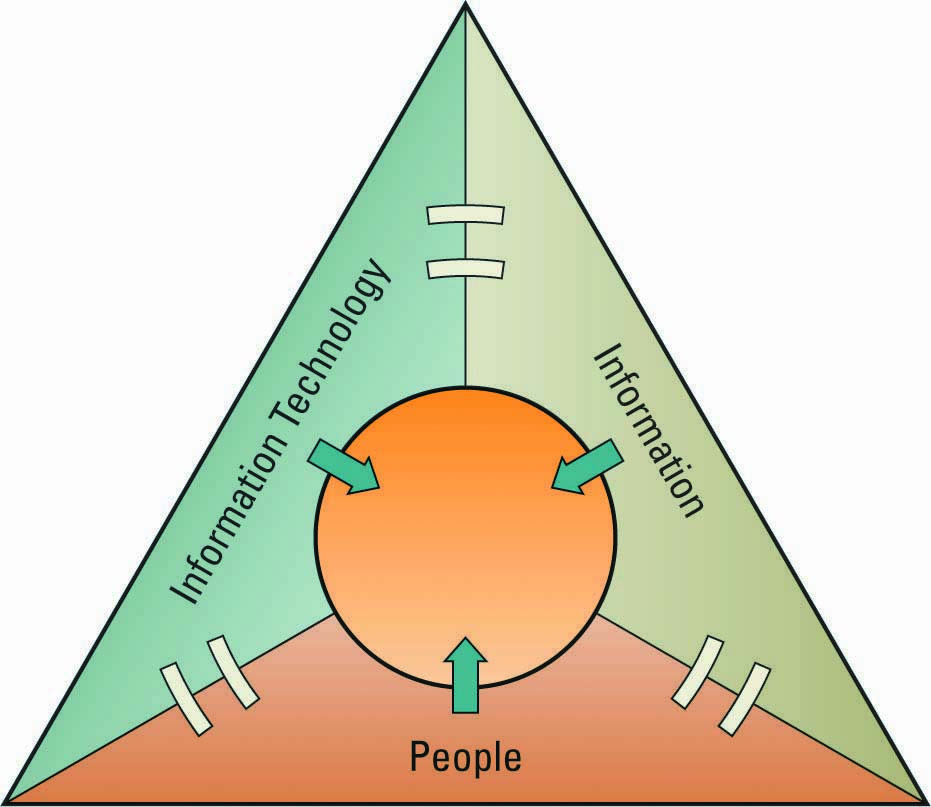 People use

Information technology to work with

Information
IT Cultures
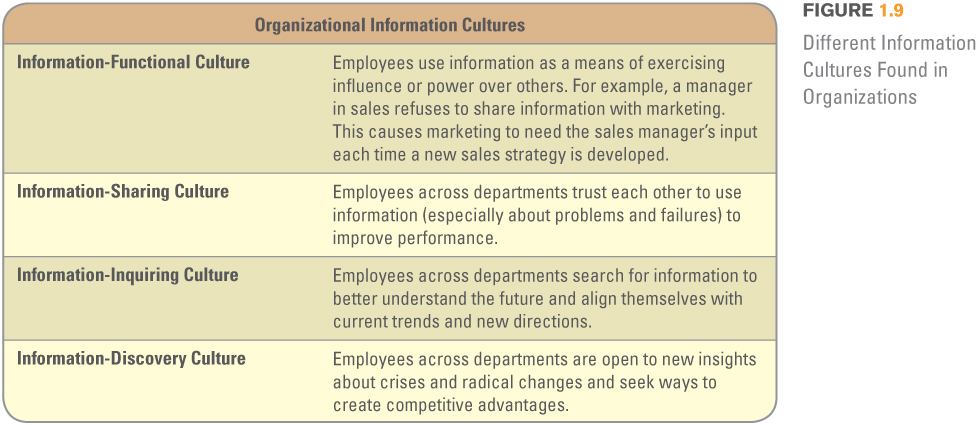 IT Components
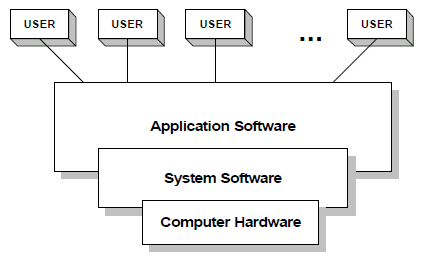 IT Components
HARDWARE
Peralatan dari sistem komputer yang secara fisik terlihat  dan terjamah

SOFTWARE
Program yang berisi perintah untuk melakukan pengolaahan data

BRAINWARE
Keterlibatan manusia dalam pengembangan dan pengoperasian sistem  komputer
IT Components
INFOWARE
User manual, Cyber Law

FIRMWARE
Intruksi yang tersimpan secara permanen di ROM
Information quality
Organizational Information
Information is everywhere in an organization

Employees must be able to obtain and analyze the many different levels, formats, and granularities of organizational information to make decisions

Successfully collecting, compiling, sorting, and analyzing information can provide tremendous insight into how an organization is performing
Organizational Information
Levels, formats, and granularities of organizational information
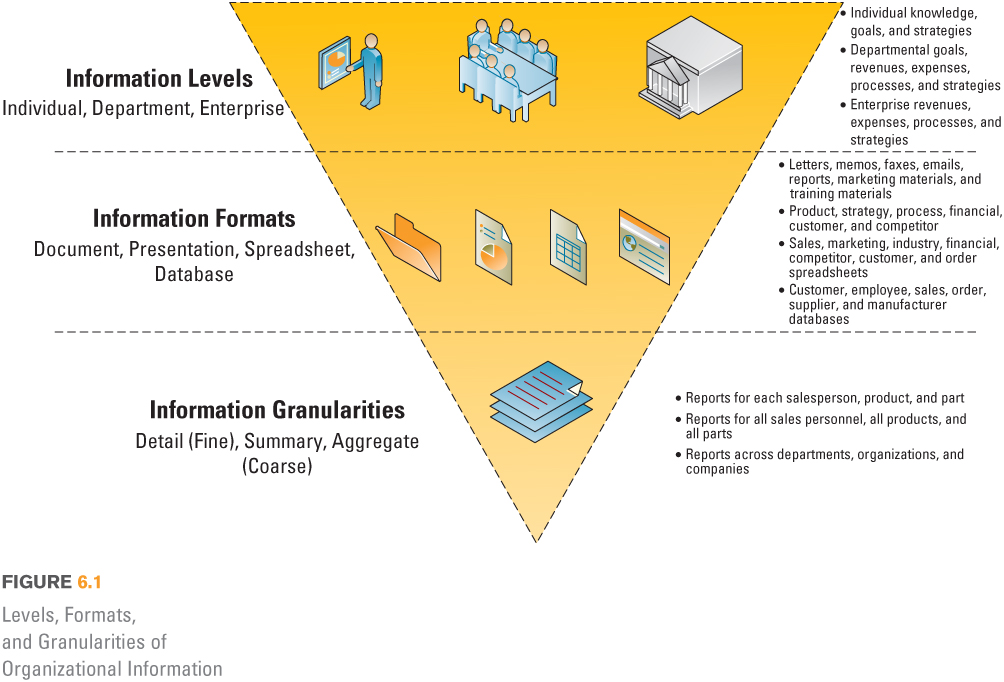 The Value of Transactional and Analytical Information
Transactional information verses analytical information
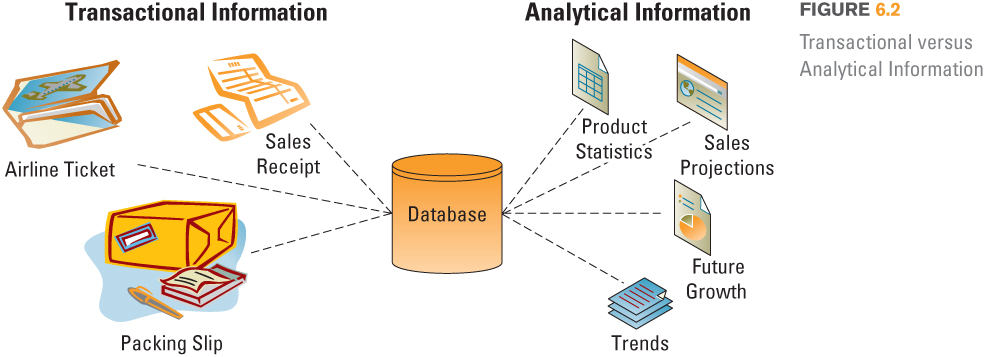 The Value of Timely Information
Timeliness is an aspect of information that depends on the situation
Real-time information – immediate, up-to-date information
Real-time system – provides real-time information in response to query requests
The Value of Quality Information
Business decisions are only as good as the quality of the information used to make the decisions

You never want to find yourself using technology to help you make a bad decision faster
The Value of Quality Information
Characteristics of high-quality information include:
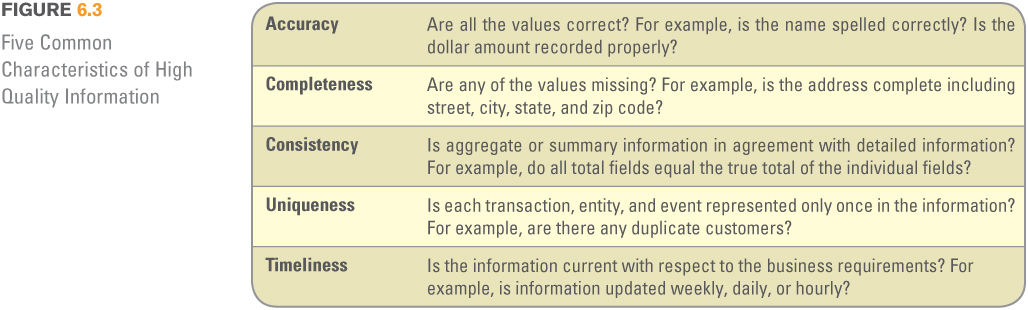 The Value of Quality Information
Low quality information example
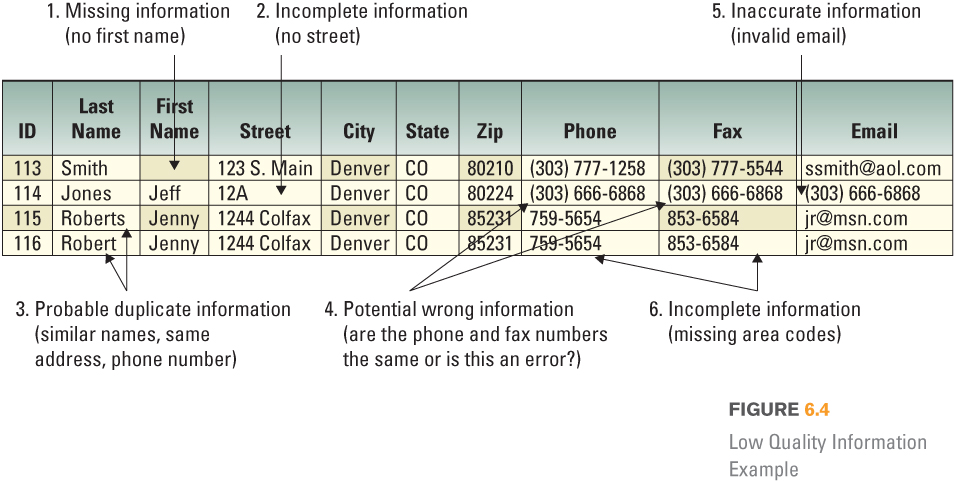 Understanding the Costs of Poor Information
The four primary sources of low quality information include:
Online customers intentionally enter inaccurate information to protect their privacy
Information from different systems have different entry standards and formats
Call center operators enter abbreviated or erroneous information by accident or to save time
Third party and external information contains inconsistencies, inaccuracies, and errors
Understanding the Costs of Poor Information
Potential business effects resulting from low quality information include:
Inability to accurately track customers
Difficulty identifying valuable customers
Inability to identify selling opportunities
Marketing to nonexistent customers
Difficulty tracking revenue due to inaccurate invoices
Inability to build strong customer relationships
Understanding the Benefits of Good Information
High quality information can significantly improve the chances of making a good decision 

Good decisions can directly impact an organization's bottom line
Selesai